Japan: Arts and Culture
Margaret Barbee PhD 
April 2019
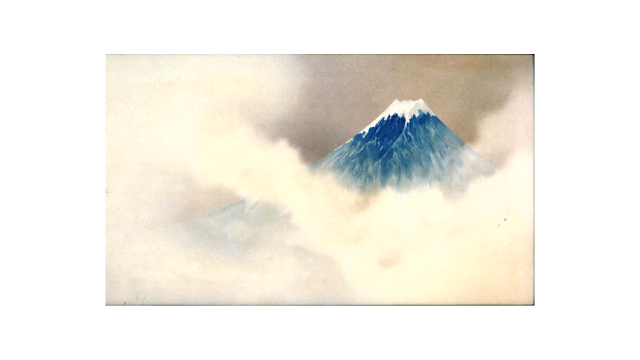 Part 2: Dining and Gardens
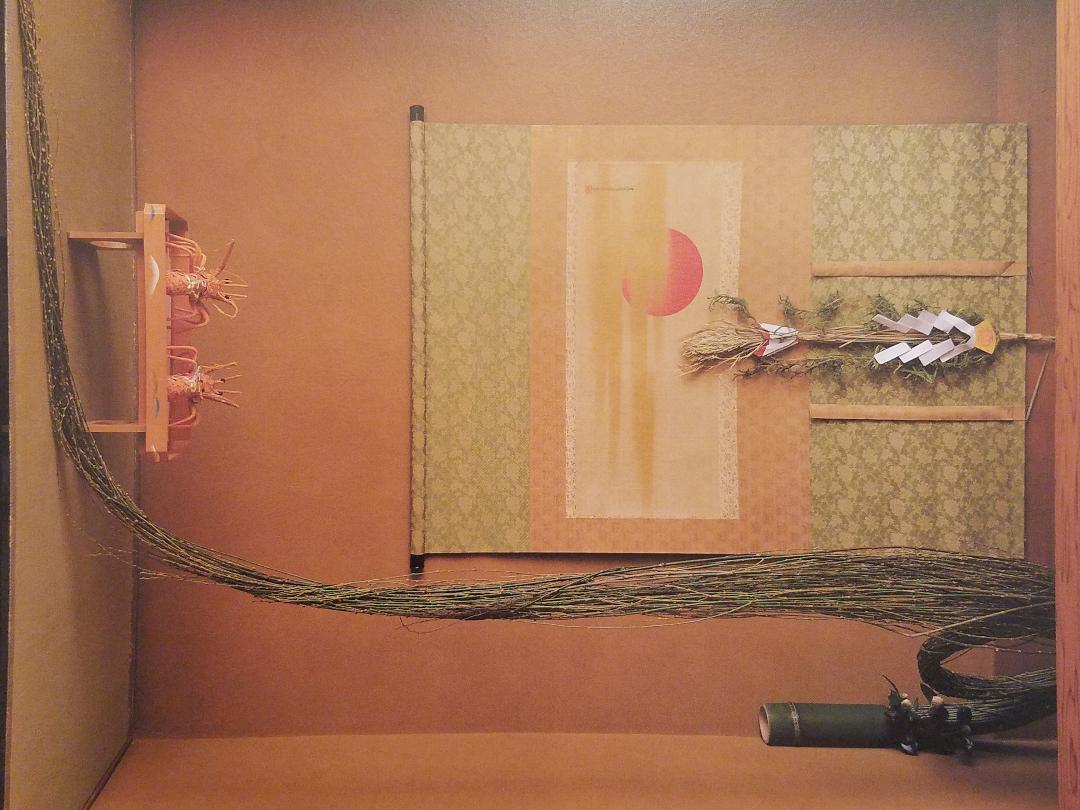 New Year’s Eve Table
Sushi with Caligraphy
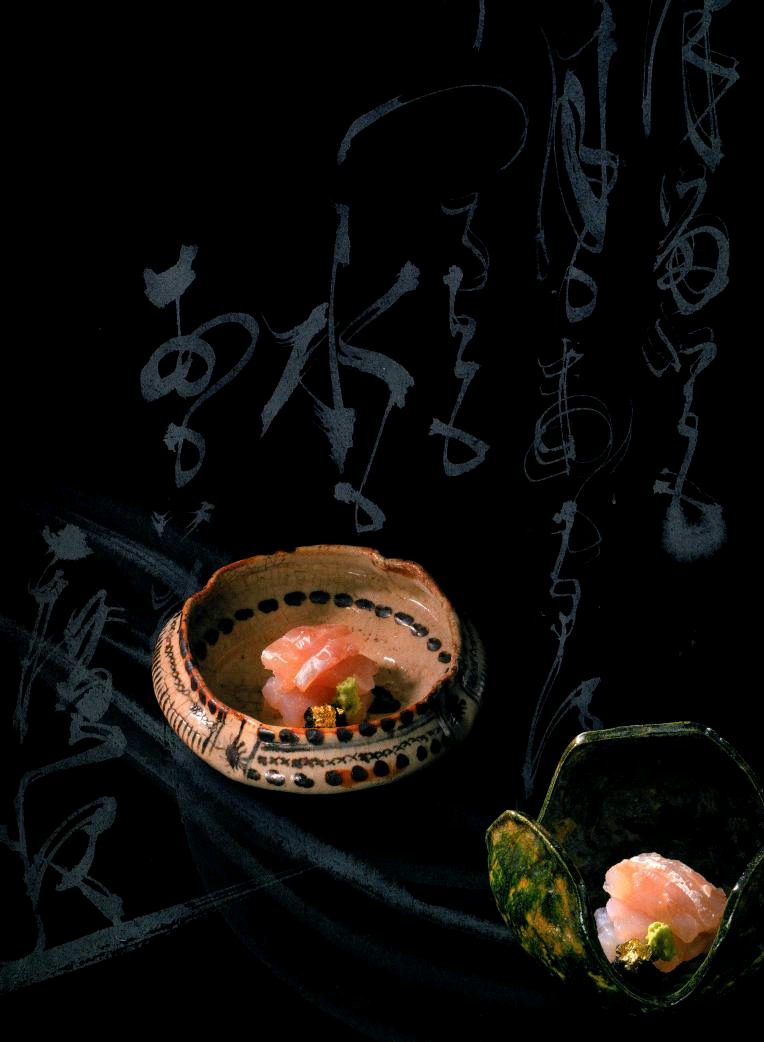 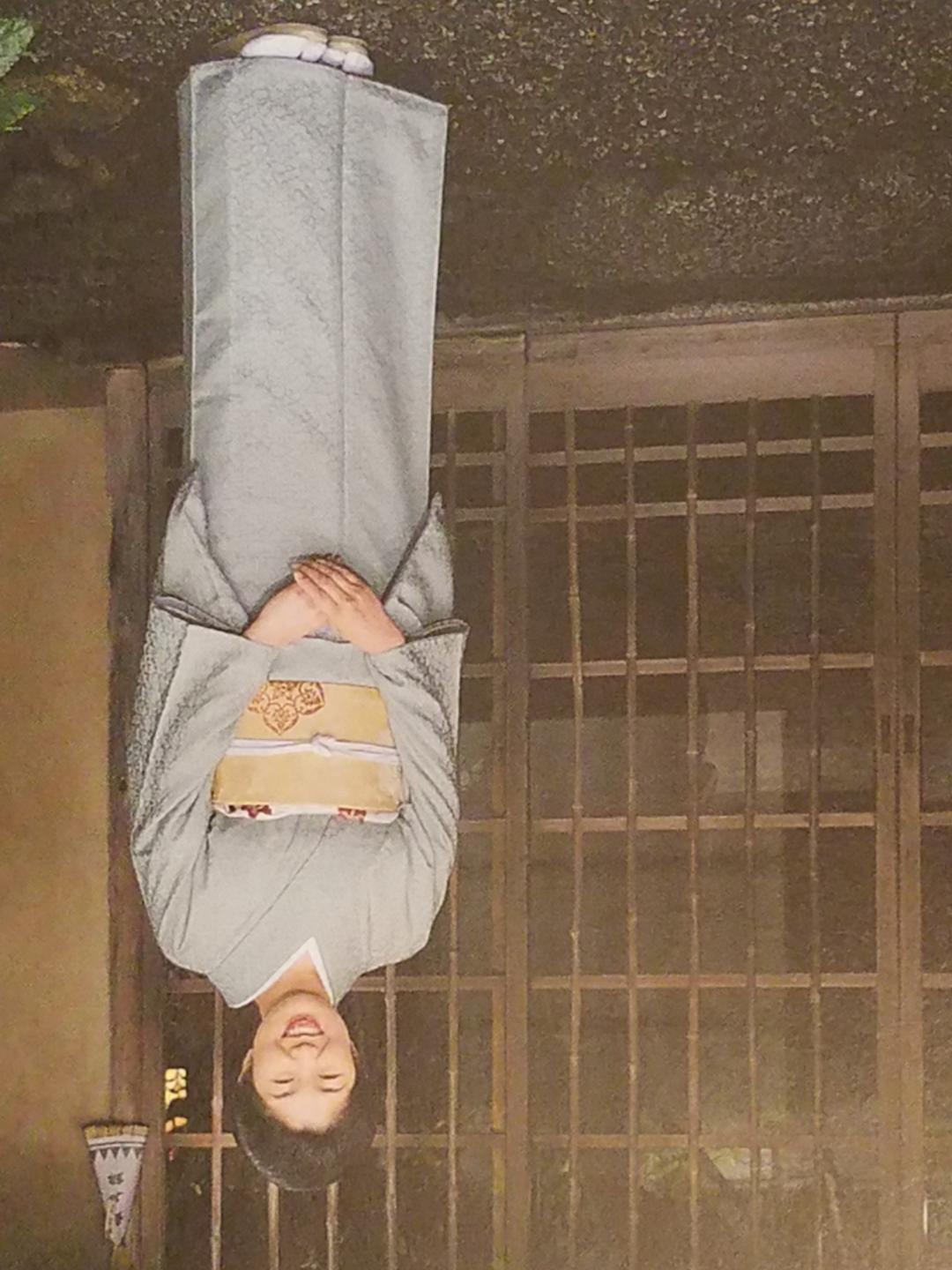 Presentation of colorful foods
Fresh whole crab on ice
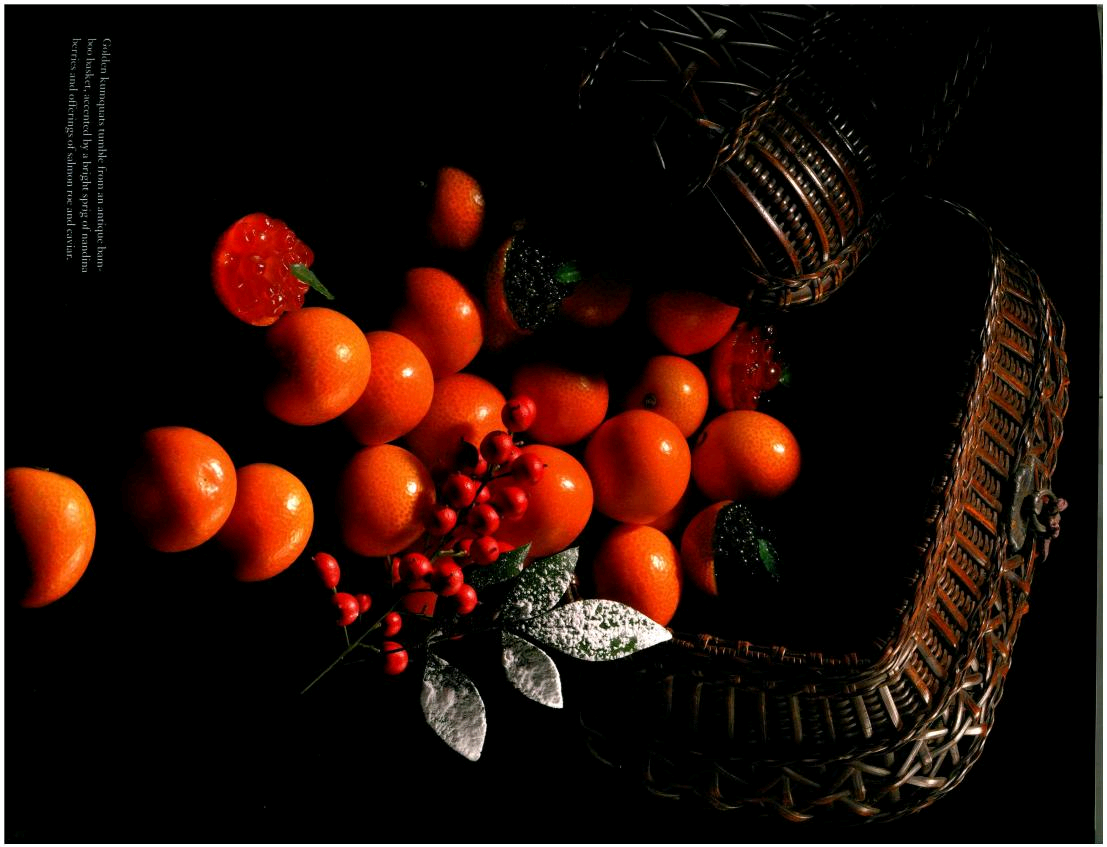 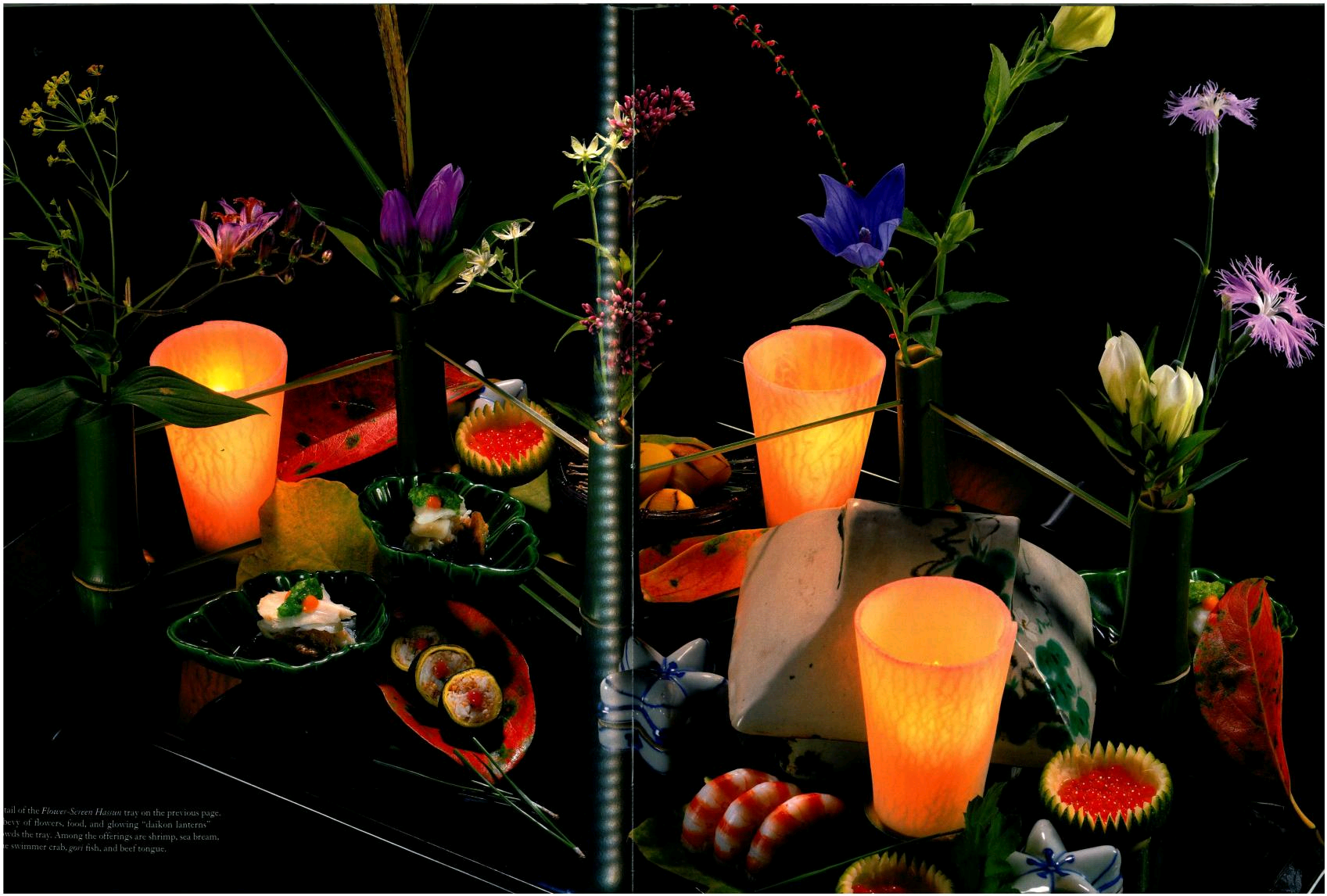 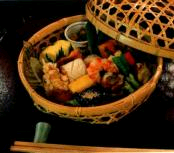 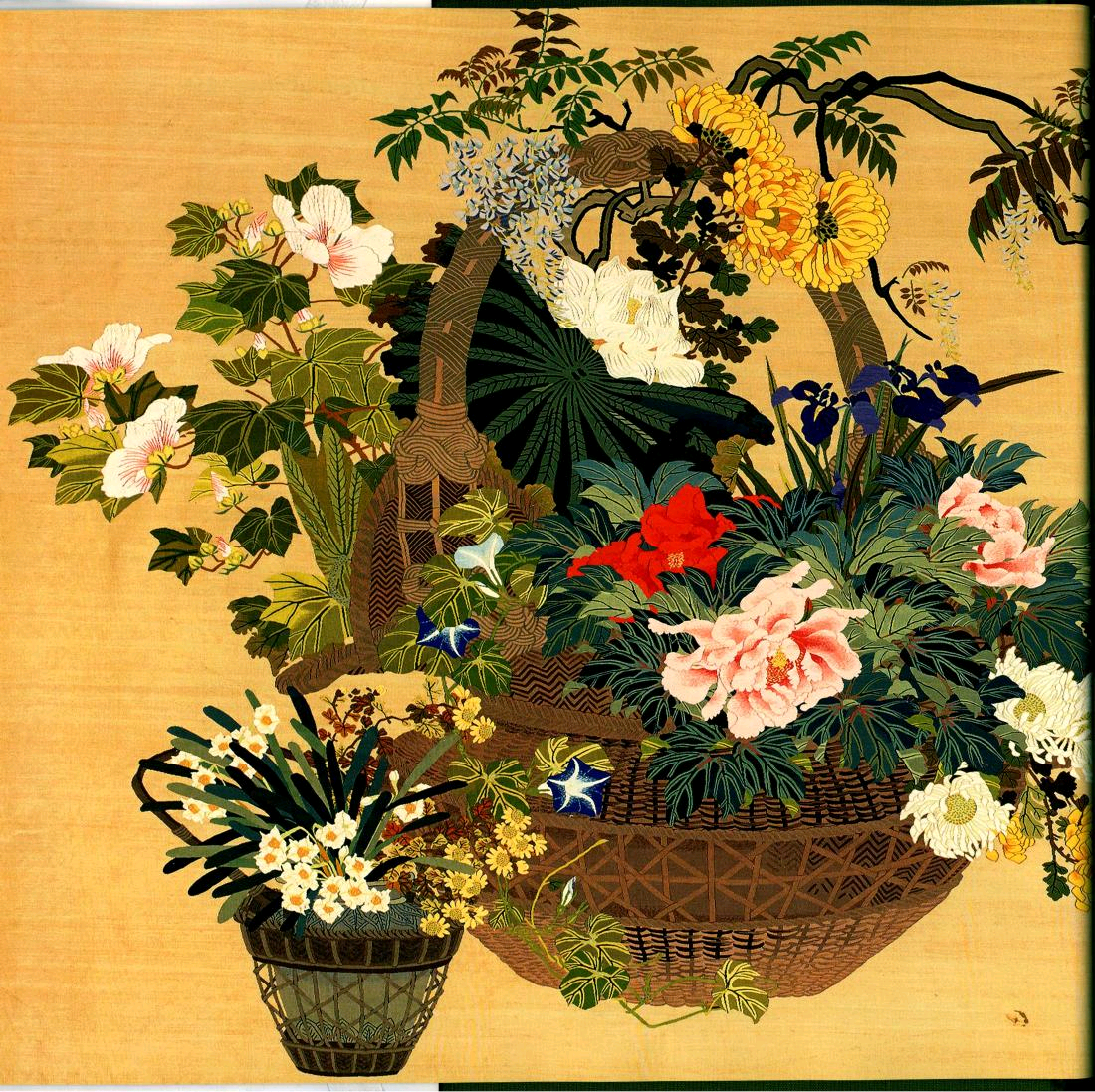 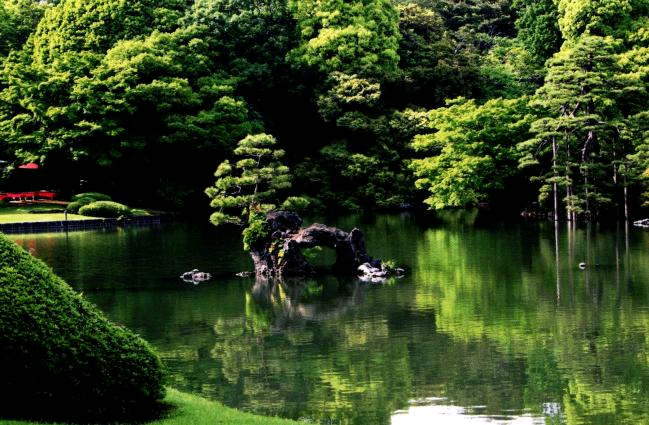 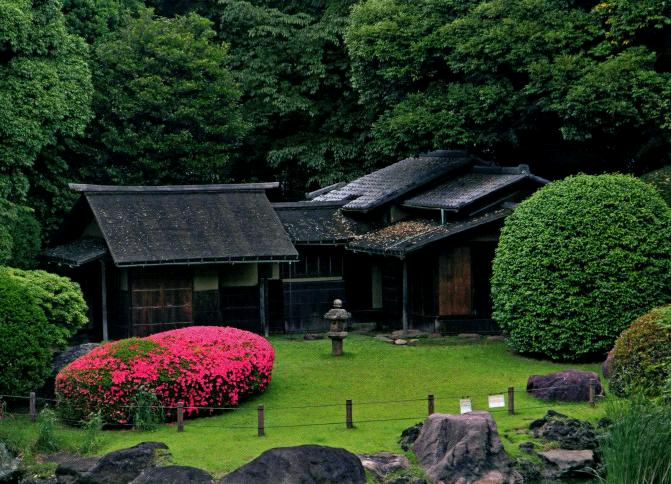 Garden with raked stones
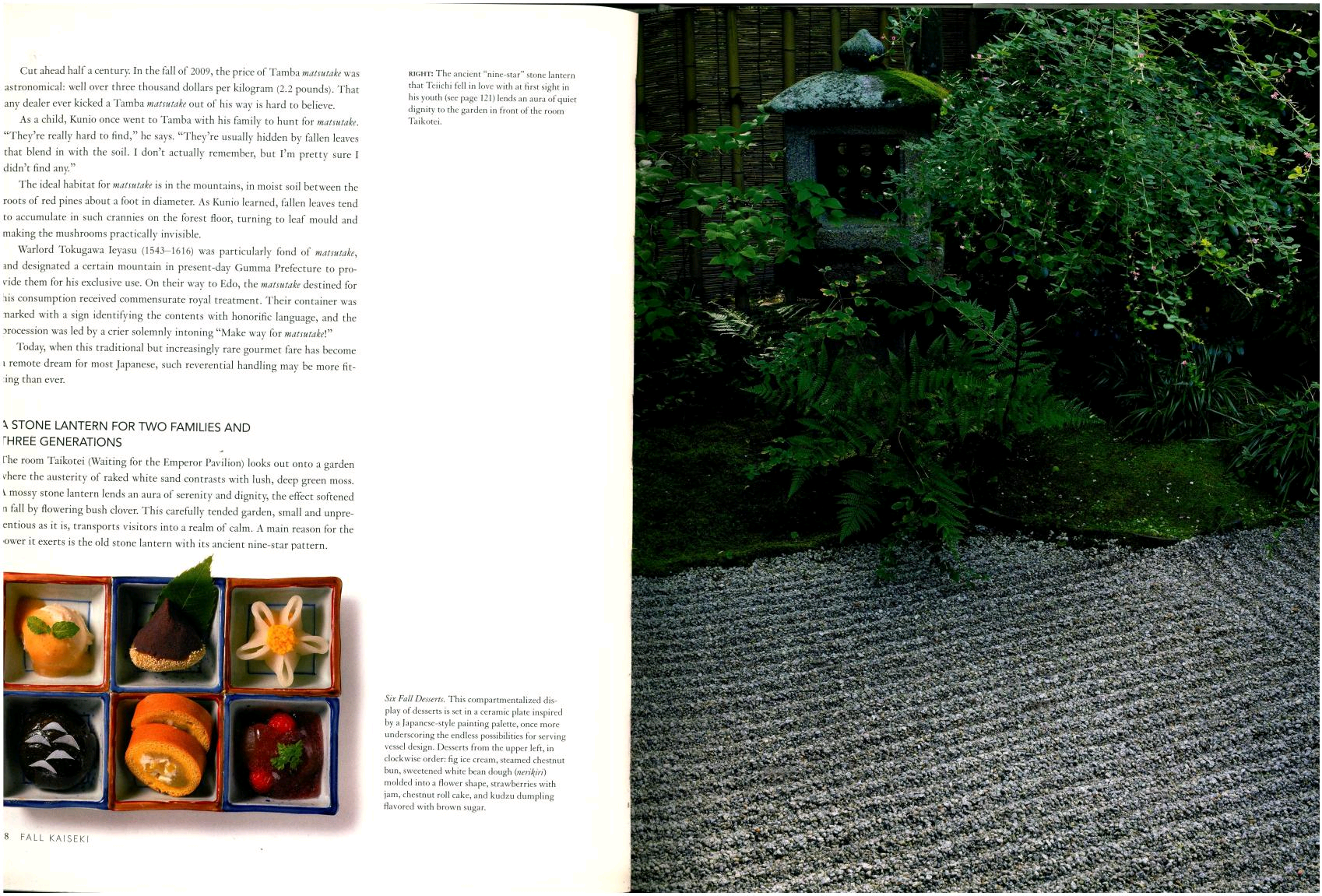 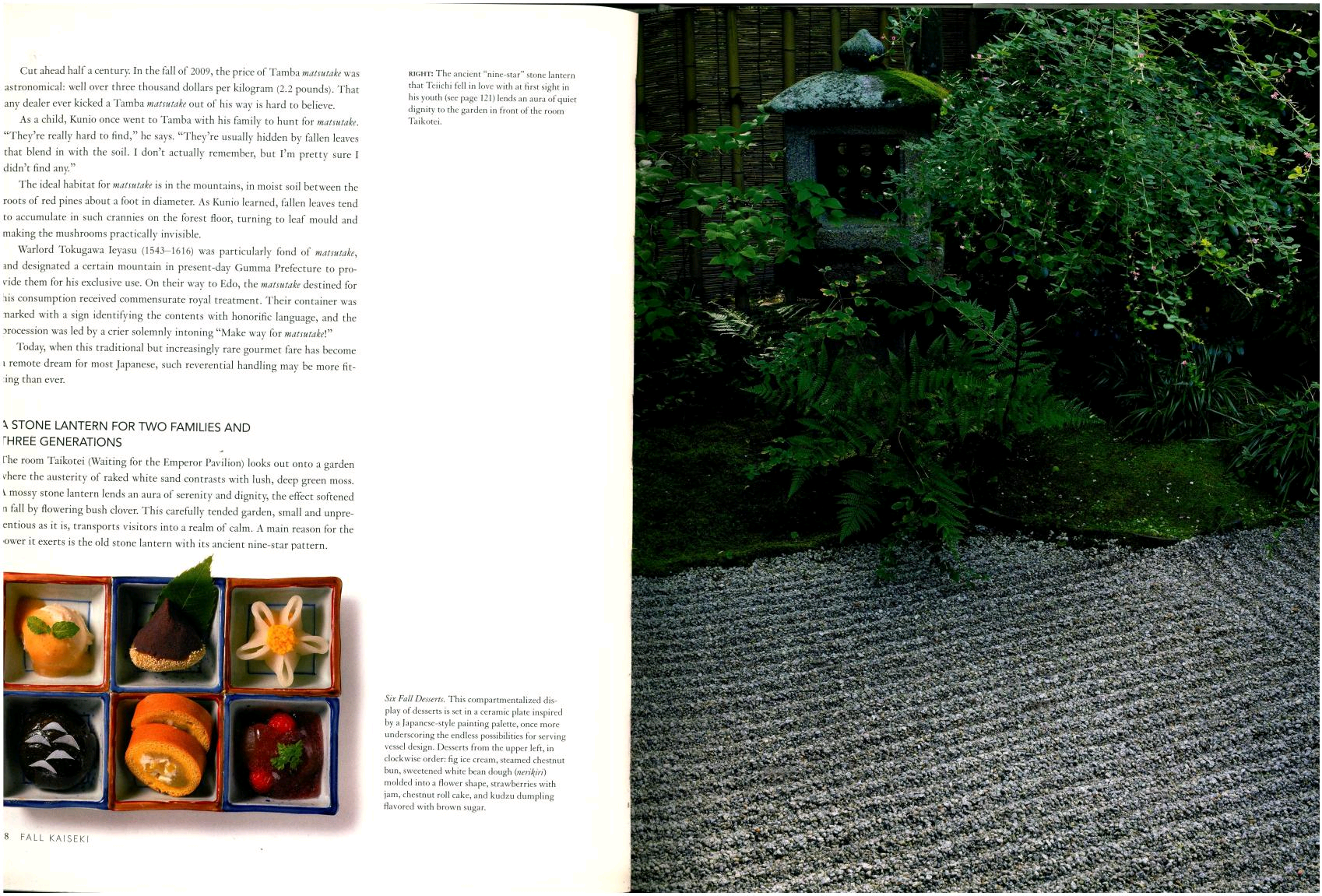 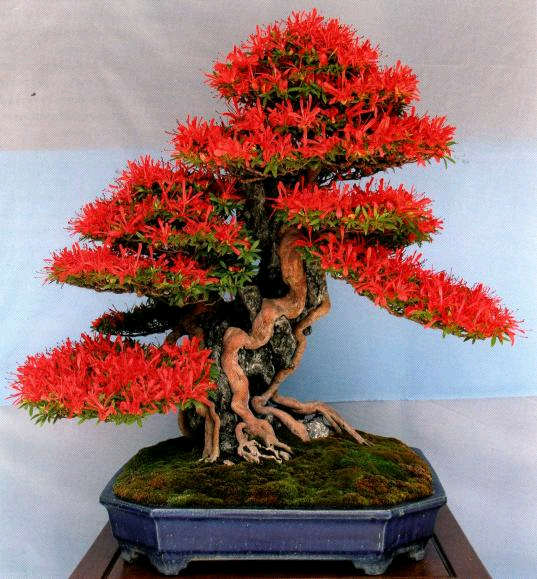 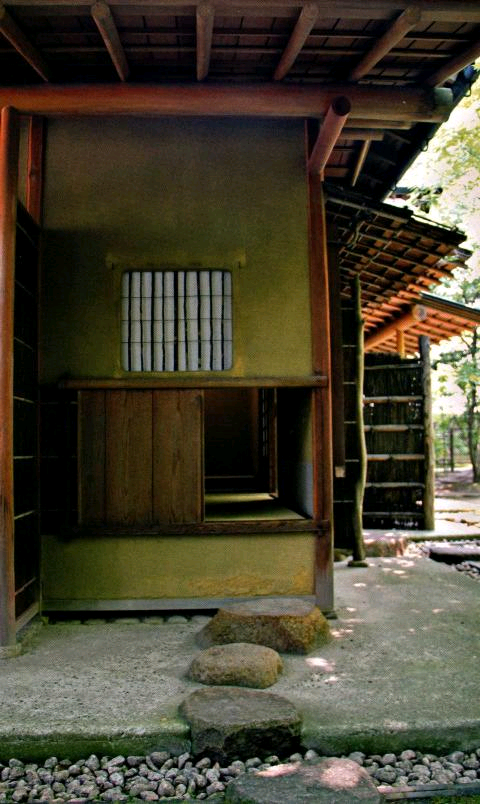 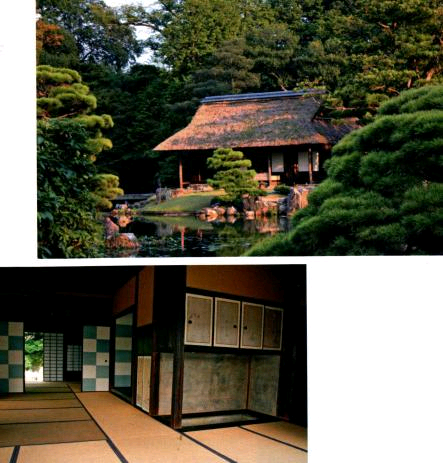 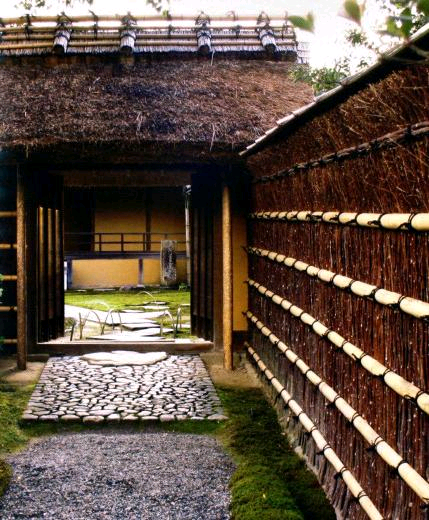 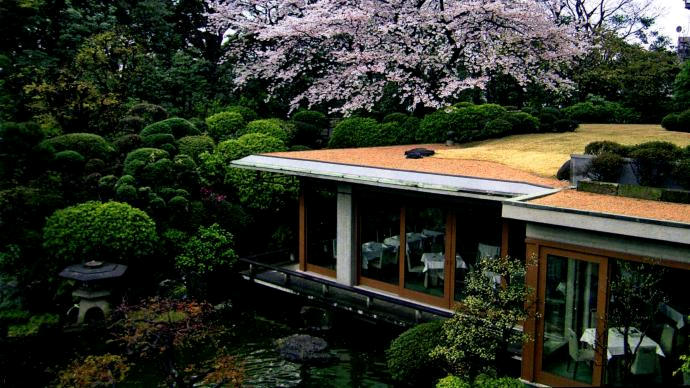